REŠITVE NALOG
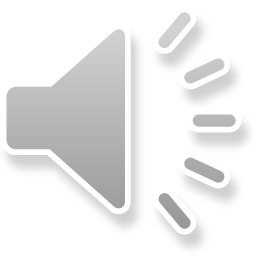 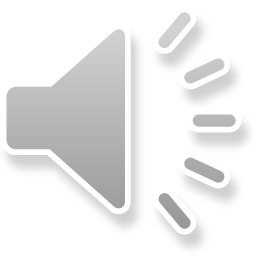 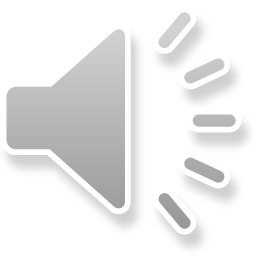 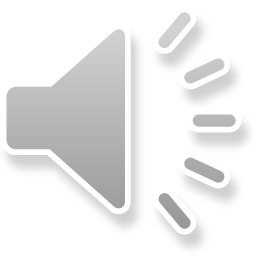 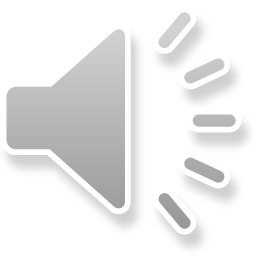